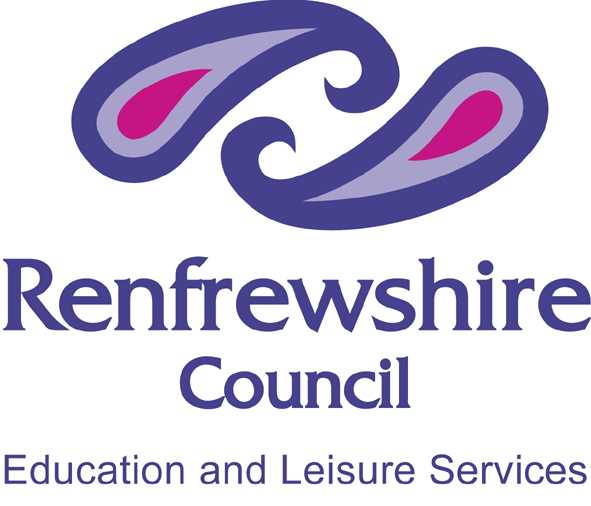 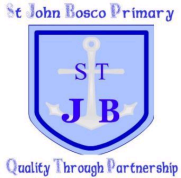 Renfrewshire Council: Education and Leisure Services St John Bosco Primary School and Nursery Class
Rights Respecting School Award
Articles Bingo!
Bingo – how to play
You will be working in multi-stage groups.

Each group must listen to the bingo clue about the article.
Discuss which article you are listening to.  
Find the article number on the bingo board and write the clue letter beside it
Score off the article number
The winners are the first team to find all article numbers from the clues
Clue a
I am the article which tells people that children who come into a country as refugees should have the same rights as children born in that country.
Clue b
I am the article which says children have the right to good quality health care, to clean water and a clean environment, so that they will stay healthy.
Clue c
I am that article which states that education should develop each child’s personality and talents to the full.
Clue d
I am the article which states that children have a right to learn and use the language and customs of their families, whether these are shared by the majority of people in the country or not.
Clue e
I am the article which states that children should be protected from any activities that could harm their development.
Clue f
I am the article which states that children should be protected from dangerous drugs.
Clue g
I am the article which states that Governments should make sure that children are protected from work that is dangerous, or might harm their health or education.
Clue h
I am the article which states that children have the right to a standard of living which is good enough to meet their physical and mental needs.
Clue i
I am the article which states that Governments should provide extra money for the children of families in need.
Clue j
I am the article which states that children who have a disability should have special care and support, so that they can lead full and independent lives.